일본의 지진
22101397 임주찬
일본의 지진
01
지진에 의한 집양식
02
일본의 지진 대비
03
01
일본의 지진
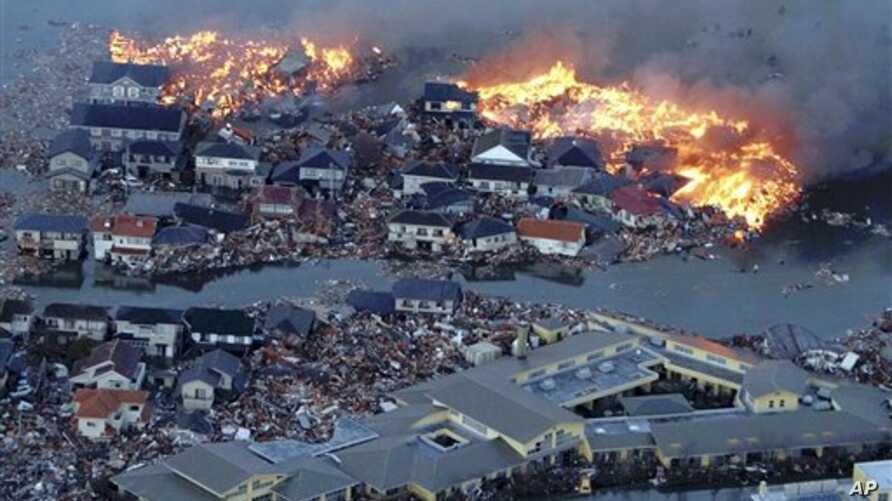 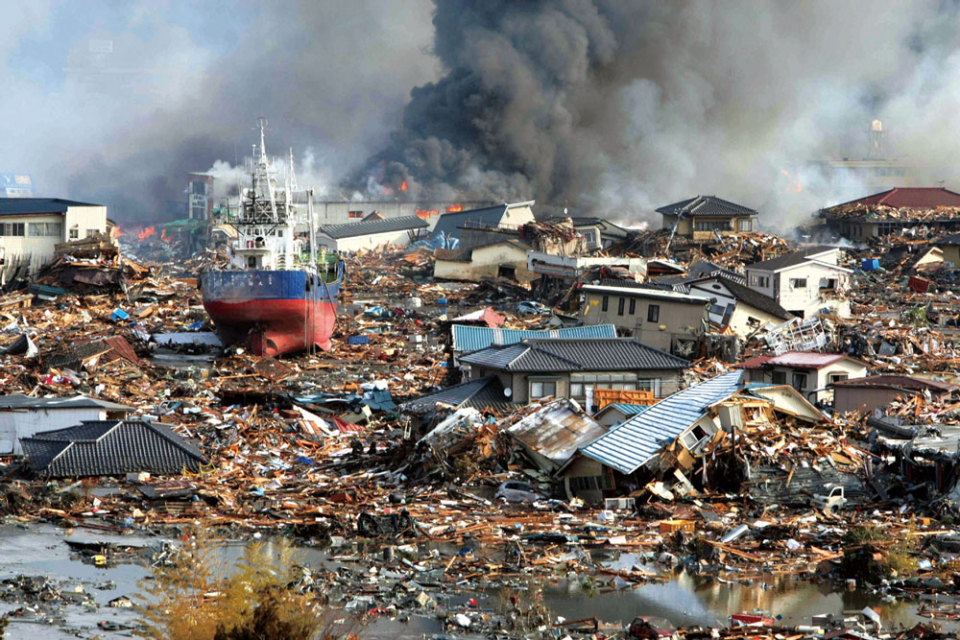 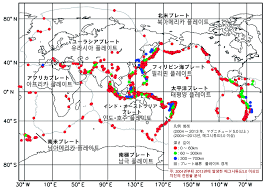 지진이 많은 이유
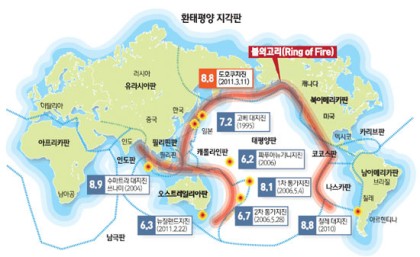 일본은 환태평양 조산대(불의고리)에 위치
고베 대지진(兵庫県南部地震)
- 1995년 일어난 대지진
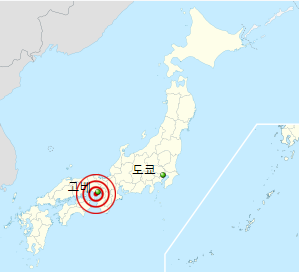 - 약 6400명 사망
- 당시 재산피해 약 10조엔
- 규모 7.0
- 이와지 섬 근처 진앙
도호쿠 대지진(東北地震)
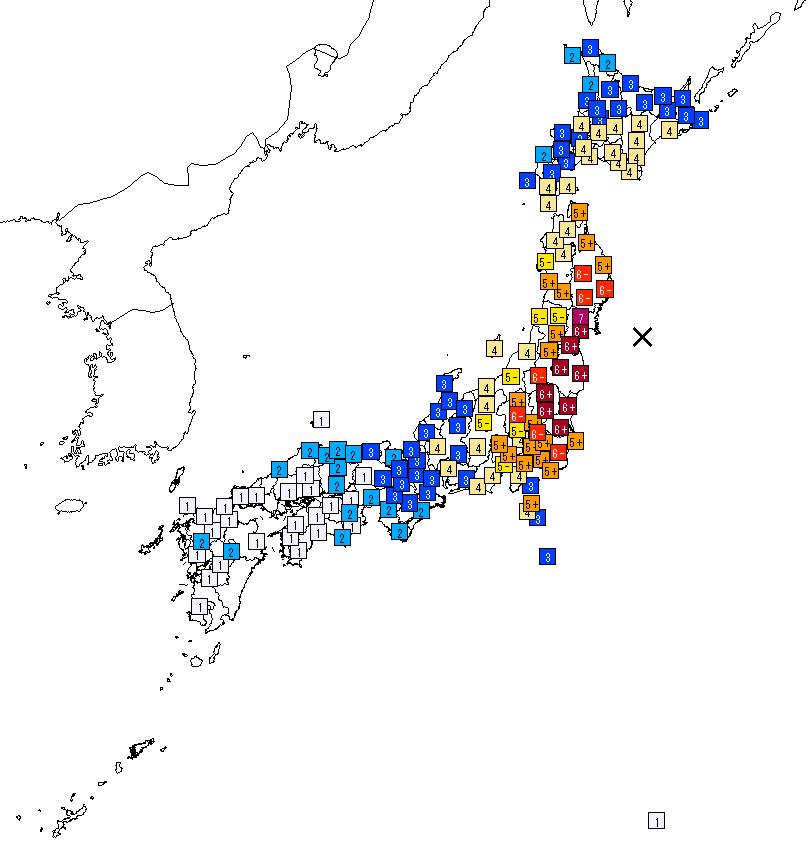 - 규모 9.0의 강지진
- 사망 약 1만 6천명
- 부상 약 6천명
- 침수면적 561km2
- 센다이시 동쪽 연안 진앙
후쿠시마 지진(福島地震)
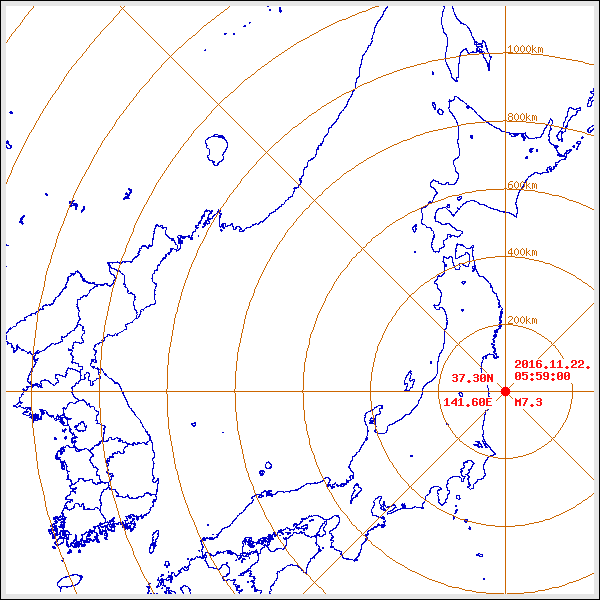 - 후쿠시마 동남쪽 진앙
- 규모 7.4의 강지진
- 부상자 21명
후쿠시마 해역 지진
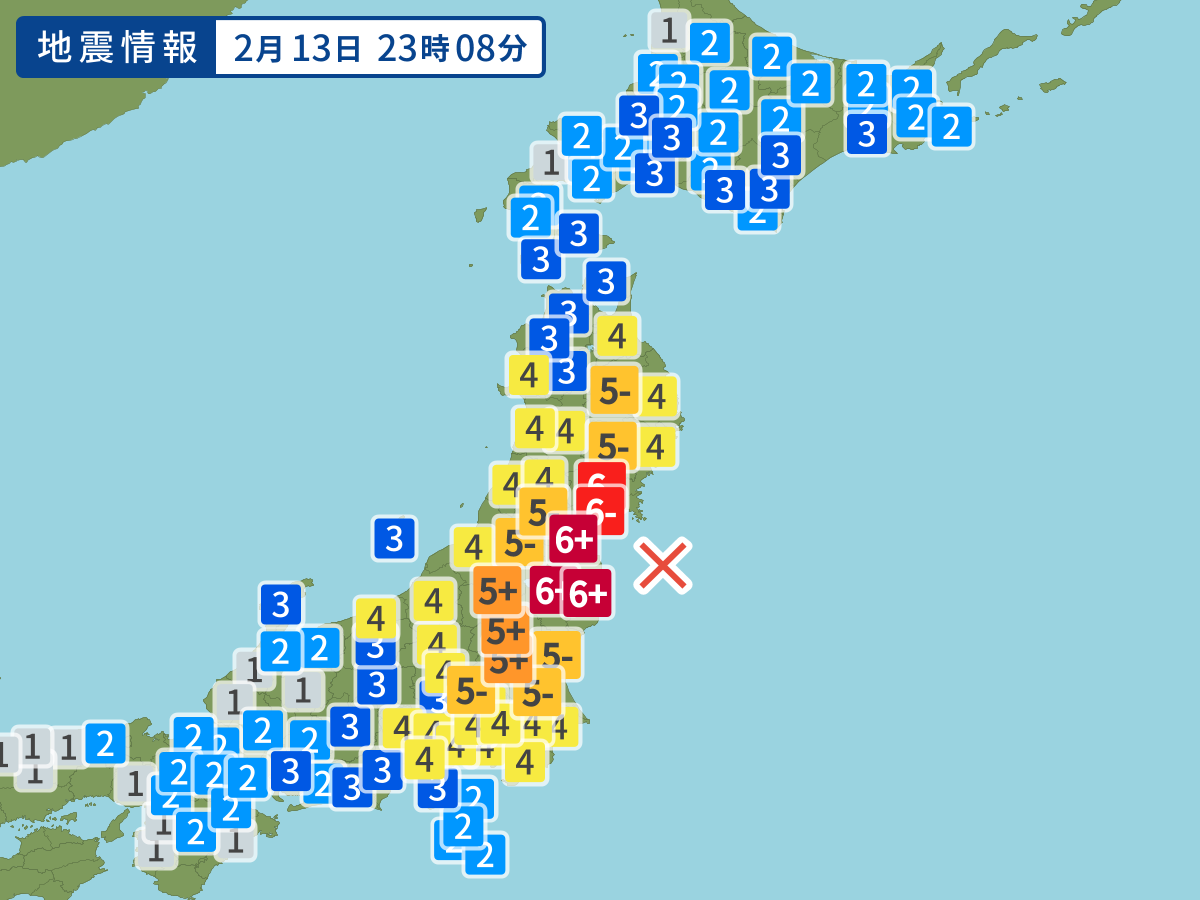 - 올해 일어난 강지진
- 규모 7.0
- 사망 1명, 부상 157명
02
지진에 의한 집양식
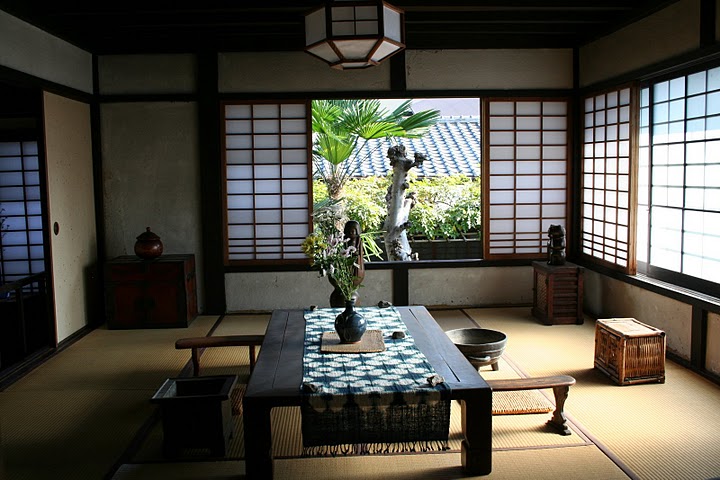 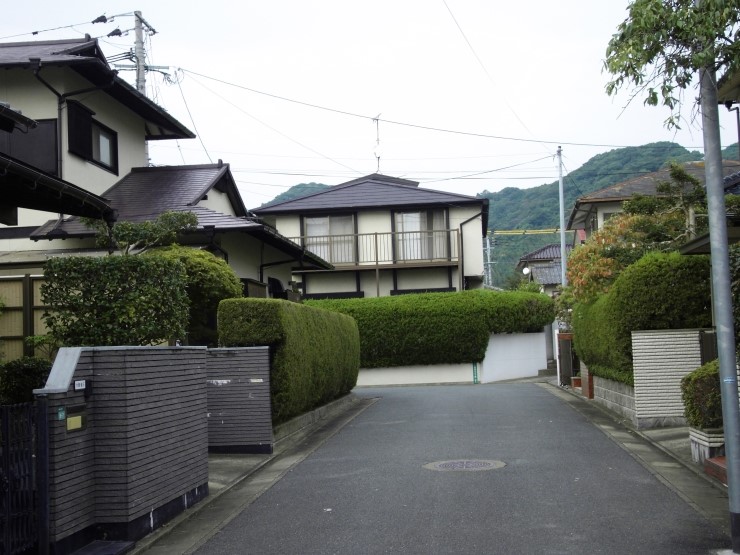 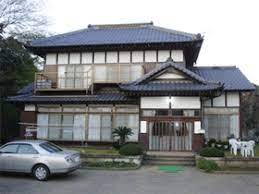 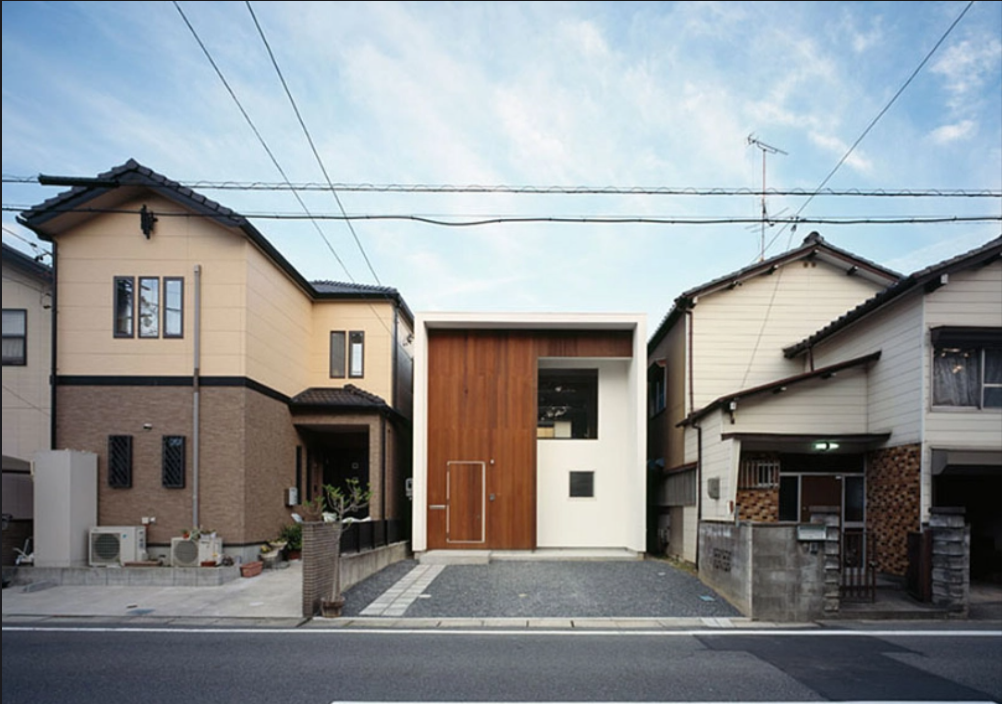 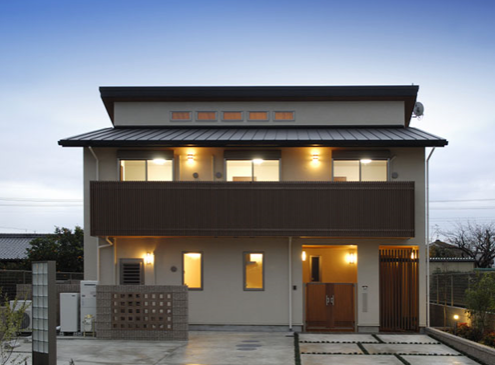 목조주택
첫부분과 2분43초 영상만 참고해봅시다
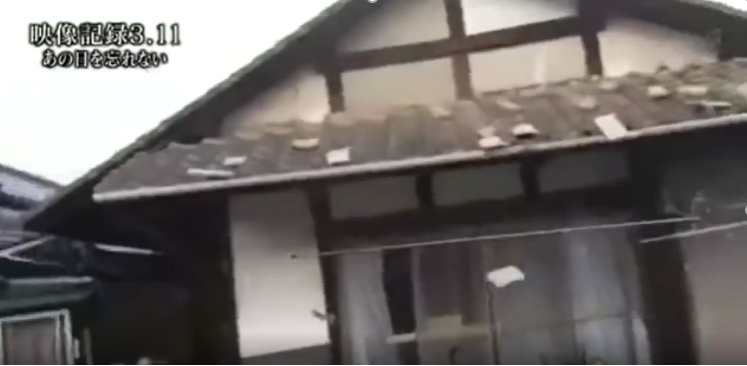 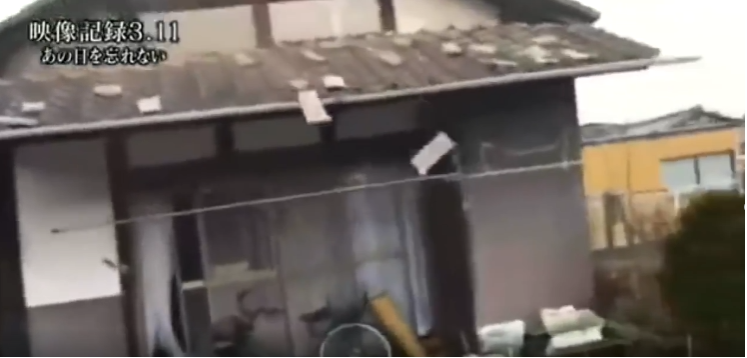 유연성
충격흡수
쉬운보수
03
일본의 지진 대비
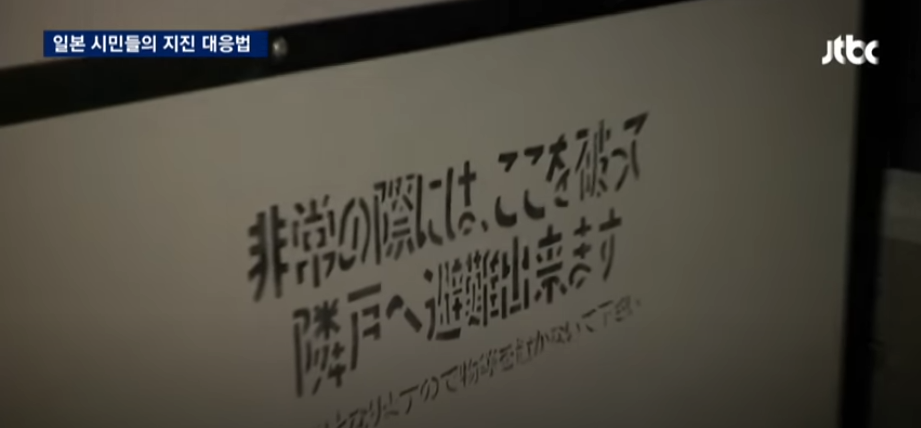 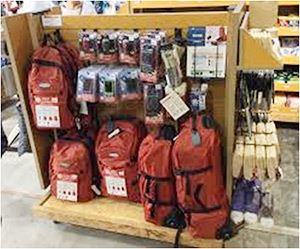 재난대비구조품
옆집 통하는 구멍
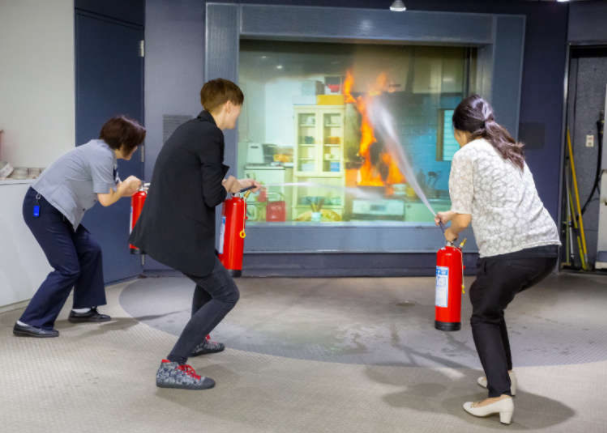 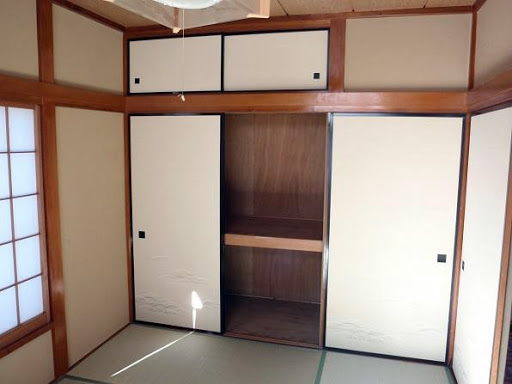 붙박이장
재난교육
동경방재 란?
-지진발생 전후, 피난생활, 생활재건의 매뉴얼
-여성과 임산부,어린이,노인,사회적약자까지 세세한 배려와 지원책
-지진 이외의(폭우,산사태,낙뢰,화산) 다양한 재해별 설명
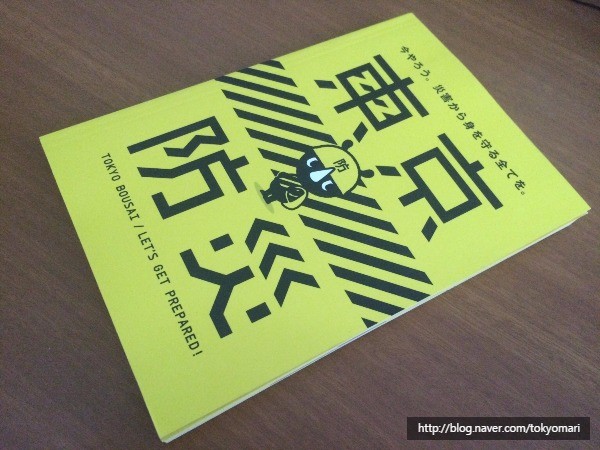 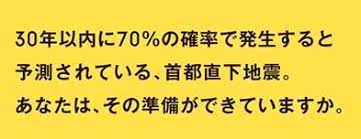 동경방재 책 보급
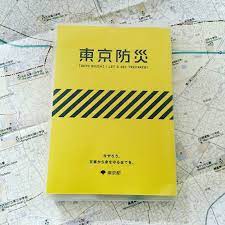 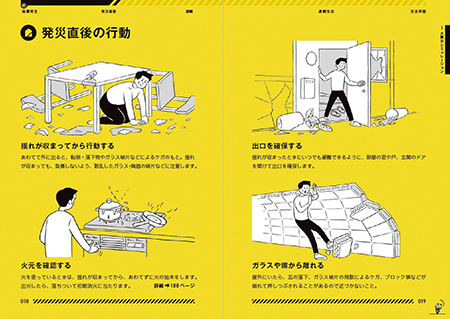 한국어로 번역되어 보급
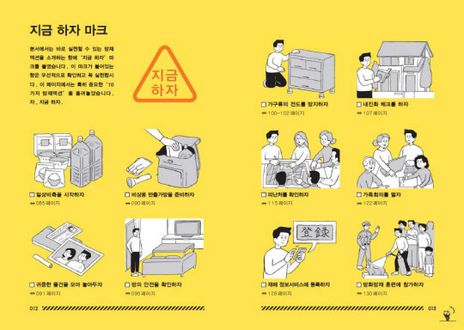 우리나라의 최근 지진
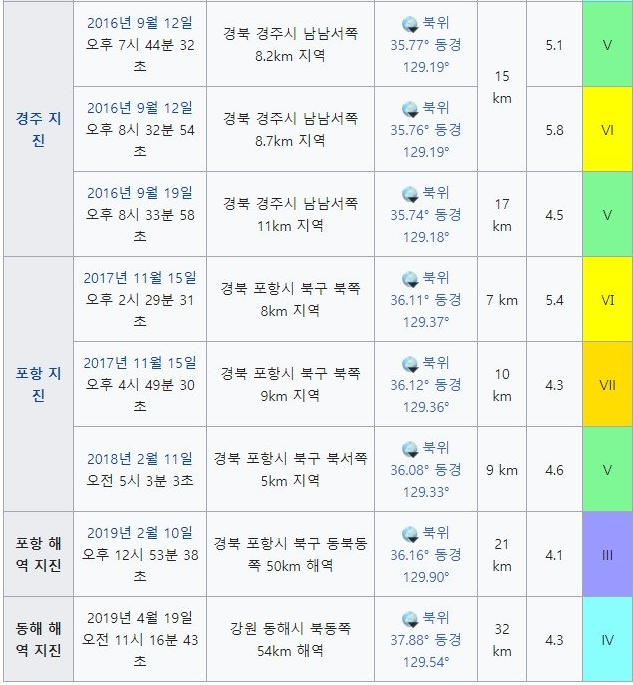 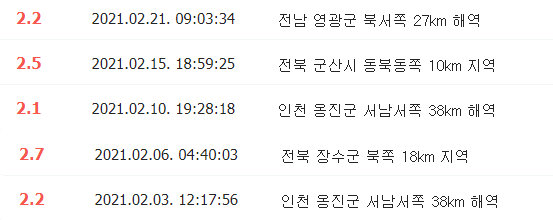 -우리나라도 긴장할 필요가 있음
-경주,포항,동해 중심으로 잦음
-2.0~5.0규모의 다양한 지진이 있음
앞으로의 상황
-지진 발생수가 연도비례로 증가
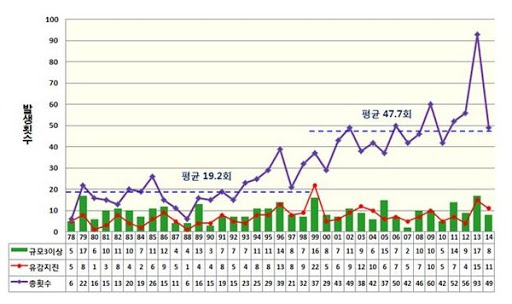 -일본과 같은 국가적 대비가 필요
한반도 지진 통계
감사합니다